Concepts and Processes| Year 10| Term 1
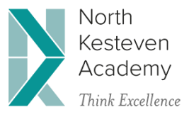 Research Methods| Year 10 | Term 2
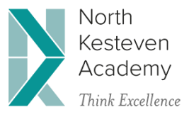 Family Diversity| Year 10 | Term 3
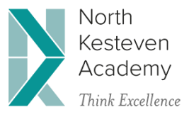 Theories of the Family| Year 10 | Term 4
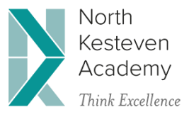 Theories of Education| Year 10 | Term 5
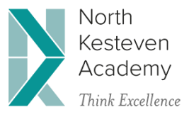 Differential Educational Attainment| Year 10 | Term 6
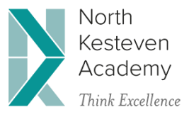